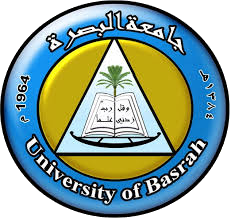 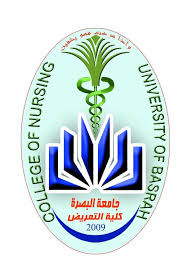 Adult Nursing(2nd Stage)
Introduction to Nursing & Nursing Process
Lecture 1
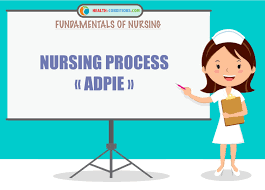 By
 Assistant. Lecturer. Zainab Salman Dawood
Fundamentals of Nursing Department
College of Nursing
University of Basrah
University of Basrah –College of Nursing – Fundamentals of Nursing Department
Objectives
1- To recognize basic information about nursing aims and nursing roles.
2- To understand steps of nursing process and how to apply it.
2
University of Basrah –College of Nursing– Fundamentals of Nursing Department
Introduction to Nursing
The word nurse originated from the Latin word nutrix,  meaning "to nourish" . Most definitions of nurse and nursing describe the nurse as a person who nourishes, fosters, protect, and prepared to take care of sick, injured, and aged people. With the expanding roles and functions of the nurse in today's society, however, any one of definition is too limited.
Nursing encompasses autonomous and collaborative care of individuals of all ages, families, groups, and communities, sick or well in all setting.
3
University of Basrah –College of Nursing– Fundamentals of Nursing Department
Aims of Nursing
Four broad aims of nursing practice can be identified in the definitions of nursing:
1-To promote health
2- To prevent illness
3- To restore health
4- To facilitate coping with disability or death
4
University of Basrah –College of Nursing– Fundamentals of Nursing Department
* To meet these aims, the nurse uses knowledge, skills, and critical thinking to give care in a variety of traditional and expanding nursing roles.
* To achieve the goals of nursing, nurse rely on four essential competencies: cognitive, technical, interpersonal, and ethical skills used together to perform knowledgeable and effective care.
5
University of Basrah –College of Nursing– Fundamentals of Nursing Department
Nursing roles in all settings
1- Caregiver                                           2- Communicator
3- Teacher/ Educator                            4- Counselor
5- Leader                                                6- Researcher
7 - Advocat
6
University of Basrah –College of Nursing– Fundamentals of Nursing Department
7
University of Basrah –College of Nursing– Fundamentals of Nursing Department
Nursing Process
The nursing process is a systematic method that directs the nurse and patient as together they accomplish the following:
1- Assess the patient to determine the need for nursing care.
2- Determine nursing diagnosis for actual and potential health problems.
3- Identify expected outcomes and plan of care.
4- Implement the care.
5- Evaluate the result.
The steps is patient-centered, outcome-oriented process and interrelated each step depends on the accuracy of the previous step.
8
University of Basrah –College of Nursing– Fundamentals of Nursing Department
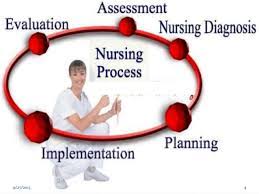 9
University of Basrah –College of Nursing– Fundamentals of Nursing Department
Characteristics of the nursing process
Systematic
Dynamic
Interpersonal
Outcome oriented
Universally applicable in nursing situation
10
University of Basrah –College of Nursing– Fundamentals of Nursing Department
Benefits of the nursing process
1- For the patient
When used well, the nursing process achieves for the patient scientifically based, holistic, individualized care, the opportunity to work collaboratively with nurses, and continuity of care.
2- For the nurse
Nurses who use nursing process in a thoughtful and systematic way achieve a clear, efficient, and cost-effective plan of action, self - confidence , job satisfaction and professional growth.
11
University of Basrah –College of Nursing– Fundamentals of Nursing Department
1- Assessment
Assessment: is the systematic and continuous collection, validating, and communication of patient data. These data reflect how health functioning is enhanced by health promotion or compromised by illness and injury.
12
University of Basrah –College of Nursing– Fundamentals of Nursing Department
Types of nursing assessment
1- Initial assessment: is performed shortly after the patient is admitted to a health care agency.
 
2- Focused assessment: the nurse gathers data about a specific problem that has already been identified.
3- Emergency assessment: when a physiologic or psychological crises presents, the nurse performs an emergency assessment to identify life threatening problems.
4- Time-lapsed assessment: is scheduled to compare a patient's current status to baseline data obtained earlier.
13
University of Basrah –College of Nursing– Fundamentals of Nursing Department
Types of data
There are two types of data subjective and objective:

Subjective data: also called symptoms  which refers to information perceived only by the affected person such as feeling nervous, nauseated or experiencing pain.

Objective data: also called signs which refers to observable and measurable data that can be seen, heard, or felt by someone other than the person experiencing them such as vital signs.
14
University of Basrah –College of Nursing– Fundamentals of Nursing Department
Source of data
1- Patient: primary and usually the best source of information.
2- Family
3- Patient record
4- Other health care professionals 

Components of data collection
1- Nursing history
2- Nursing physical assessment
15
University of Basrah –College of Nursing– Fundamentals of Nursing Department
2- Nursing diagnosis
Nursing diagnosis: actual or potential health problems that can be prevented or resolved by independent nursing intervention.
16
University of Basrah –College of Nursing– Fundamentals of Nursing Department
Types of nursing diagnosis
1- Actual nursing diagnosis: represent a problem that has been validated by the presence of major defining characteristics.

2- Risk nursing diagnosis(potential): are clinical judgments that an individual, family, or community is more vulnerable to develop the problem than others in the same or similar situation.
17
University of Basrah –College of Nursing– Fundamentals of Nursing Department
3-Possible nursing diagnosis: are statements describing a suspected problem for which additional data are needed. Additional data are used to confirm or rule out the suspected problem.

4- Wellness diagnosis: are clinical judgments about individual, family, or community in transition from specific level of wellness to a higher level of wellness.
5- Syndrome nursing diagnosis: comprise a cluster of actual or risk nursing diagnosis that are predicted to be present because of a certain event or situation.
18
University of Basrah –College of Nursing– Fundamentals of Nursing Department
Nursing diagnosis Versus Medical diagnosis
19
University of Basrah –College of Nursing– Fundamentals of Nursing Department
Components of  nursing diagnosis
20
University of Basrah –College of Nursing– Fundamentals of Nursing Department
Formulating nursing diagnosis
Problem               Related to (Etiology)                  Manifested by (Defining characteristics)
Example:
Self-care deficit related to fear manifested by strong body odor.
21
University of Basrah –College of Nursing– Fundamentals of Nursing Department
3-Planning
During the outcome identification and planning step of nursing process, the nurse works in partnership with the patient to:
Establish priorities
Identify and write expected patient outcomes
Select nursing intervention
Communicate the plan of care
22
University of Basrah –College of Nursing– Fundamentals of Nursing Department
Example
Q// Patient is a known case of myocardial infarction, he suffer from chest pain, shortness of breath. The most appropriate nursing action :
A) Place the patient in semi-fowler's position which enhance lung expansion.
b) Psychological support to reduce anxiety.
c)  Check patient's medical record
23
University of Basrah –College of Nursing– Fundamentals of Nursing Department
Stages of planning
1- Initial: is developed by nurse who performs the nursing history and physical assessment on admission.

2- Ongoing: is carried out by any nurse who interacts with the patient.

3- Discharge: is best carried out by the nurse who has worked most closely with the patient and family.
24
University of Basrah –College of Nursing– Fundamentals of Nursing Department
Types of planning

Short-term plan: done within minutes or hours.

Long- term plan: require a long period(usually more than week)
25
University of Basrah –College of Nursing– Fundamentals of Nursing Department
Examples
26
University of Basrah –College of Nursing– Fundamentals of Nursing Department
4- Implementation
Implementation: any treatment based upon clinical judgment and knowledge that a nurse performs to enhance patient/client outcomes.
27
University of Basrah –College of Nursing– Fundamentals of Nursing Department
Types of nursing intervention
Direct nursing intervention: a treatment performed through interaction with the patient(s) which include both physiological and psychosocial nursing action.

2) Indirect nursing intervention: a treatment performed away from the patient but on behalf of a patient.

3) Public health intervention: is target to promote and preserve the health of populations.
28
University of Basrah –College of Nursing– Fundamentals of Nursing Department
Classification of nursing intervention according to degree of independencies:

Nurse-initiated intervention(Independent): is an autonomous action based on scientific rationale that a nurse execute to benefit the patient.

Physician- initiated intervention(Dependent): initiated by a physician in response to medical diagnosis but carried out by a nurse in response to a doctor's order.

Collaborative intervention(Interdependent): nurses also carried out treatment initiated by other providers such as pharmacists, respiratory therapists.
29
University of Basrah –College of Nursing– Fundamentals of Nursing Department
5-Evaluation
In the fifth step of nursing process, the nurse and patient together measure how well the patient has achieved the outcomes specified in the plan of care.
Based on the patient's responses to the plan of care, the nurse decided to:
1- Terminate the plan of care when each expected outcome is achieved.
2- Modify the plan of care if there are difficulties achieving the outcomes.
3- Continue the plan of care if more time is needed to achieve the outcomes.
30
University of Basrah –College of Nursing– Fundamentals of Nursing Department
Summary
1- The nursing process is a systematic method that directs the nurse and patient as together they accomplish the desired outcomes.

2- Nursing process consist of five steps: Assessment, Diagnosis, Planning, Implementation, and Evaluation.

3- The steps is patient-centered, outcome-oriented process and interrelated each step depends on the accuracy of the previous step.
31
University of Basrah-College of Nursing– Fundamentals of Nursing Department
Thanks
32
University of Basrah –College of Nursing– Fundamentals of Nursing Department